Constraint Satisfaction Problems (CSPs)Introduction and Backtracking Search
This lecture topic (two lectures)
Chapter 6.1 – 6.4, except 6.3.3

Next lecture topic (two lectures)
Chapter 7.1 – 7.5
(Please read lecture topic material before and after each lecture on that topic)
Outline
What is a CSP?

Backtracking Search for CSP

Variable selection (ordering)
Minimum Remaining Values (MRV) heuristic
Degree Heuristic

Value selection (ordering)
Least Constraining Value (LCV) heuristic
You Will Be Expected to Know
Basic definitions (section 6.1)

Backtracking search (6.3)

Variable ordering or selection (6.3.1)
minimum-remaining values
degree heuristic

Value ordering or selection (6.3.1)
least-constraining-value
Constraint Satisfaction Problems
What is a CSP?
Finite set of variables X1, X2, …, Xn

Nonempty domain of possible values for each variable D1, D2, …, Dn

Finite set of constraints C1, C2, …, Cm
Each constraint Ci limits the values that variables can take, 
e.g., X1 ≠ X2
Each constraint Ci is a pair <scope, relation>
Scope = Tuple of variables that participate in the constraint.
Relation = List of allowed combinations of variable values.
	May be an explicit list of allowed combinations.
	May be an abstract relation allowing membership testing and listing.


CSP benefits
Standard representation pattern
Generic goal and successor functions
Generic heuristics (no domain specific expertise).
Sudoku as a Constraint Satisfaction Problem (CSP)
1  2   3  4   5  6   7  8   9
A
B
C
D
E
F
G
H
I
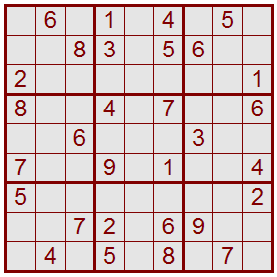 Variables: 81 variables
A1, A2, A3, …, I7, I8, I9
Letters index rows, top to bottom
Digits index columns, left to right

Domains: The nine positive digits
A1  {1, 2, 3, 4, 5, 6, 7, 8, 9}
Etc.

Constraints: 27 Alldiff constraints
Alldiff(A1, A2, A3, A4, A5, A6, A7, A8, A9)
Etc.
Random Binary CSP(adapted from http://www.unitime.org/csp.php)
A random binary CSP is defined by a four-tuple (n, d, p1, p2)
n = the number of variables.
d = the domain size of each variable.
p1 = probability a constraint exists between two variables.
p2 = probability a pair of values in the domains of two variables connected by a constraint is incompatible.
Note that R&N lists compatible pairs of values instead.
Equivalent formulations; just take the set complement.
(n, d, p1, p2) are used to generate randomly the binary constraints among the variables.
The so called model B of Random CSP (n, d, n1, n2) 
n1 = p1n(n-1)/2 pairs of variables are randomly and uniformly selected and binary constraints are posted between them.
For each constraint, n2 = p2d^2 randomly and uniformly selected pairs of values are picked as incompatible.
The random CSP as an optimization problem (minCSP).
Goal is to minimize the total sum of values for all variables.
CSPs --- what is a solution?
A state is an assignment of values to some or all variables.
An assignment is complete when every variable has a value. 
An assignment is partial when some variables have no values.

Consistent assignment
assignment does not violate the constraints

A solution to a CSP is a complete and consistent assignment.

Some CSPs require a solution that maximizes an objective function. 

Examples of Applications: 
Scheduling the time of observations on the Hubble Space Telescope
Airline schedules 
Cryptography
Computer vision -> image interpretation
Scheduling your MS or PhD thesis exam 
CSP example: map coloring
Variables: WA, NT, Q, NSW, V, SA, T
Domains: Di={red,green,blue}
Constraints:adjacent regions must have different colors.
E.g. WA  NT
CSP example: map coloring
Solutions are assignments satisfying all constraints, e.g.
	 {WA=red,NT=green,Q=red,NSW=green,V=red,SA=blue,T=green}
Graph coloring
More general problem than map coloring

Planar graph = graph in the 2d-plane with no edge crossings

Guthrie’s conjecture (1852)
   Every planar graph can be colored with 4 colors or less

Proved (using a computer) in 1977 (Appel and Haken)
Constraint graphs
Constraint graph:

 nodes are variables

 arcs are binary constraints





 Graph can be used to simplify search
            e.g. Tasmania is an independent subproblem

   (will return to graph structure later)
Varieties of CSPs
Discrete variables

Finite domains; size d O(dn) complete assignments.
E.g. Boolean CSPs: Boolean satisfiability (NP-complete).

Infinite domains (integers, strings, etc.)
E.g. job scheduling, variables are start/end days for each job
Need a constraint language e.g StartJob1 +5 ≤ StartJob3.
Infinitely many solutions
Linear constraints: solvable
Nonlinear: no general algorithm
 
Continuous variables
e.g. building an airline schedule or class schedule.
Linear constraints solvable in polynomial time by LP methods.
Varieties of constraints
Unary constraints involve a single variable.
e.g. SA  green

Binary constraints involve pairs of variables.
e.g. SA  WA

Higher-order constraints involve 3 or more variables.
Professors A, B,and C cannot be on a committee together
Can always be represented by multiple binary constraints

Preference (soft constraints) 
e.g. red is better than green often can be represented by a cost for each variable assignment  
combination of optimization with CSPs
CSPs Only Need Binary Constraints!!
Unary constraints: Just delete values from variable’s domain.
Higher order (3 variables or more): reduce to binary constraints.
Simple example:
Three example variables, X, Y, Z.
Domains Dx={1,2,3}, Dy={1,2,3}, Dz={1,2,3}.
Constraint C[X,Y,Z] = {X+Y=Z} = {(1,1,2), (1,2,3), (2,1,3)}.
Plus many other variables and constraints elsewhere in the CSP.

Create a new variable, W, taking values as triples (3-tuples).
Domain of W is Dw = {(1,1,2), (1,2,3), (2,1,3)}.
Dw is exactly the tuples that satisfy the higher order constraint.
Create three new constraints:
C[X,W] = { [1, (1,1,2)], [1, (1,2,3)], [2, (2,1,3)] }.
C[Y,W] = { [1, (1,1,2)], [2, (1,2,3)], [1, (2,1,3)] }.
C[Z,W] = { [2, (1,1,2)], [3, (1,2,3)], [3, (2,1,3)] }.
Other constraints elsewhere involving X, Y, or Z are unaffected.
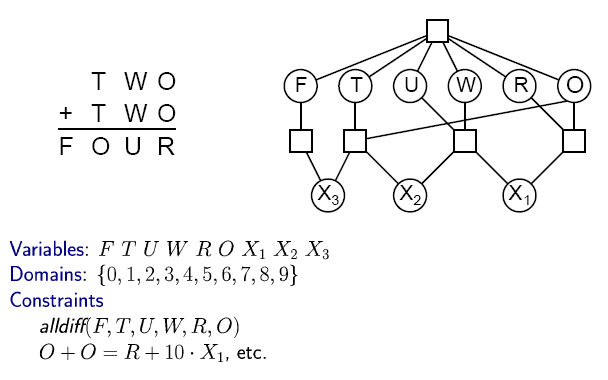 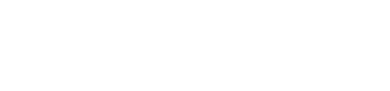 CSP Example: Cryptharithmetic puzzle
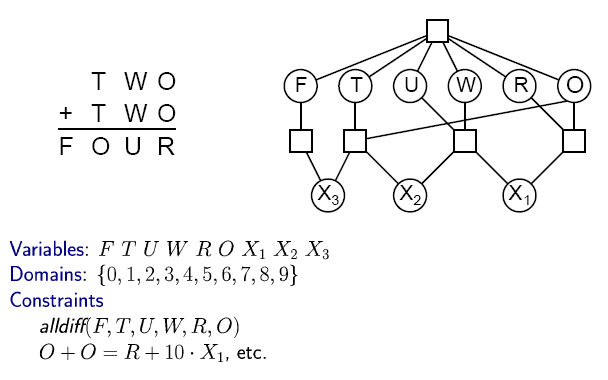 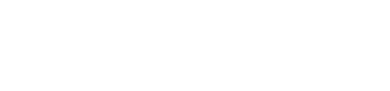 CSP Example: Cryptharithmetic puzzle
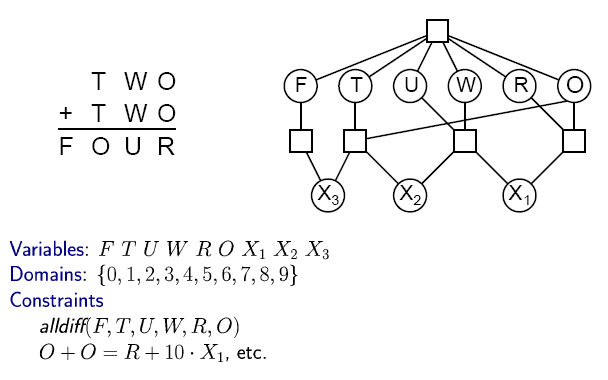 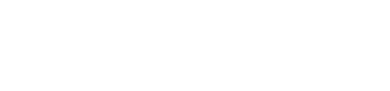 CSP Example: Cryptharithmetic puzzle
A Solution:
F=1, T=7, U=6, W=3, R=8, O=4,
X1=0, X2=0, X3=1

	   7 3 4
	+ 7 3 4
	1 4 6 8
CSP Example: Cryptharithmetic puzzle
Try it yourself at home:











(A frequent request from college students to parents!)
S E N D
+ M O R E
M O N E Y
CSP as a standard search problem
A CSP can easily be expressed as a standard search problem.

Incremental formulation

Initial State: the empty assignment {}

Actions: Assign a value to an unassigned variable provided that it does not violate a constraint

Goal test: the current assignment is complete 
 (by construction it is consistent)

Path cost: constant cost for every step (not really relevant)

Can also use complete-state formulation
Local search techniques (Chapter 4) tend to work well
CSP as a standard search problem
Solution is found at depth n (if there are n variables).


Consider using BFS
Branching factor b at the top level is nd 
At next level is (n-1)d
….


end up with n!dn leaves even though there are only dn complete assignments!
Commutativity
CSPs are commutative.

The order of any given set of actions has no effect on the outcome.

Example: choose colors for Australian territories one at a time
[WA=red then NT=green] same as [NT=green then WA=red]


All CSP search algorithms can generate successors by considering assignments for only a single variable at each node in the search tree
    there are dn leaves

(will need to figure out later which variable to assign a value to at each node)
Backtracking search
Similar to Depth-first search, generating children one at a time.

Chooses values for one variable at a time and backtracks when a variable has no legal values left to assign.

Uninformed algorithm
No good general performance
Backtracking search (Figure 6.5)
function BACKTRACKING-SEARCH(csp) return a solution or failure
	return RECURSIVE-BACKTRACKING({} , csp)

function RECURSIVE-BACKTRACKING(assignment, csp) return a solution or failure
	if assignment is complete then return assignment
	var  SELECT-UNASSIGNED-VARIABLE(VARIABLES[csp],assignment,csp)
	for each value in ORDER-DOMAIN-VALUES(var, assignment, csp) do
		if value is consistent with assignment according to CONSTRAINTS[csp] 		then
			add {var=value} to assignment 
			result  RECURSIVE-BACTRACKING(assignment, csp)
			if result  failure  then return result
			remove {var=value} from assignment
	return failure
Backtracking search
Expand deepest unexpanded node
Generate only one child at a time.
Goal-Test when inserted.
For CSP, Goal-test at bottom
Future= green dotted circles
Frontier=white nodes
Expanded/active=gray nodes
Forgotten/reclaimed= black nodes
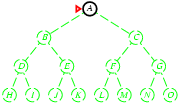 24
Backtracking search
Expand deepest unexpanded node
Generate only one child at a time.
Goal-Test when inserted.
For CSP, Goal-test at bottom
Future= green dotted circles
Frontier=white nodes
Expanded/active=gray nodes
Forgotten/reclaimed= black nodes
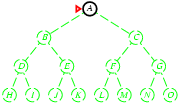 25
Backtracking search
Expand deepest unexpanded node
Generate only one child at a time.
Goal-Test when inserted.
For CSP, Goal-test at bottom
Future= green dotted circles
Frontier=white nodes
Expanded/active=gray nodes
Forgotten/reclaimed= black nodes
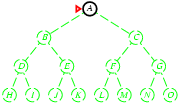 26
Backtracking search
Expand deepest unexpanded node
Generate only one child at a time.
Goal-Test when inserted.
For CSP, Goal-test at bottom
Future= green dotted circles
Frontier=white nodes
Expanded/active=gray nodes
Forgotten/reclaimed= black nodes
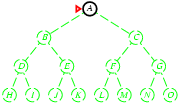 27
Backtracking search
Expand deepest unexpanded node
Generate only one child at a time.
Goal-Test when inserted.
For CSP, Goal-test at bottom
Future= green dotted circles
Frontier=white nodes
Expanded/active=gray nodes
Forgotten/reclaimed= black nodes
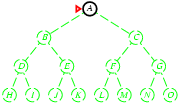 28
Backtracking search
Expand deepest unexpanded node
Generate only one child at a time.
Goal-Test when inserted.
For CSP, Goal-test at bottom
Future= green dotted circles
Frontier=white nodes
Expanded/active=gray nodes
Forgotten/reclaimed= black nodes
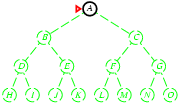 29
Backtracking search
Expand deepest unexpanded node
Generate only one child at a time.
Goal-Test when inserted.
For CSP, Goal-test at bottom
Future= green dotted circles
Frontier=white nodes
Expanded/active=gray nodes
Forgotten/reclaimed= black nodes
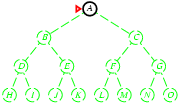 30
Backtracking search
Expand deepest unexpanded node
Generate only one child at a time.
Goal-Test when inserted.
For CSP, Goal-test at bottom
Future= green dotted circles
Frontier=white nodes
Expanded/active=gray nodes
Forgotten/reclaimed= black nodes
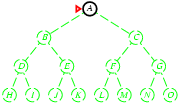 31
Backtracking search
Expand deepest unexpanded node
Generate only one child at a time.
Goal-Test when inserted.
For CSP, Goal-test at bottom
Future= green dotted circles
Frontier=white nodes
Expanded/active=gray nodes
Forgotten/reclaimed= black nodes
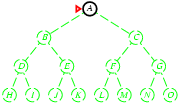 32
Backtracking search
Expand deepest unexpanded node
Generate only one child at a time.
Goal-Test when inserted.
For CSP, Goal-test at bottom
Future= green dotted circles
Frontier=white nodes
Expanded/active=gray nodes
Forgotten/reclaimed= black nodes
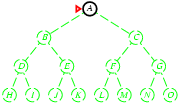 33
Backtracking search
Expand deepest unexpanded node
Generate only one child at a time.
Goal-Test when inserted.
For CSP, Goal-test at bottom
Future= green dotted circles
Frontier=white nodes
Expanded/active=gray nodes
Forgotten/reclaimed= black nodes
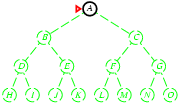 34
Backtracking search
Expand deepest unexpanded node
Generate only one child at a time.
Goal-Test when inserted.
For CSP, Goal-test at bottom
Future= green dotted circles
Frontier=white nodes
Expanded/active=gray nodes
Forgotten/reclaimed= black nodes
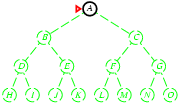 35
Backtracking search (Figure 6.5)
function BACKTRACKING-SEARCH(csp) return a solution or failure
	return RECURSIVE-BACKTRACKING({} , csp)

function RECURSIVE-BACKTRACKING(assignment, csp) return a solution or failure
	if assignment is complete then return assignment
	var  SELECT-UNASSIGNED-VARIABLE(VARIABLES[csp],assignment,csp)
	for each value in ORDER-DOMAIN-VALUES(var, assignment, csp) do
		if value is consistent with assignment according to CONSTRAINTS[csp] 		then
			add {var=value} to assignment 
			result  RECURSIVE-BACTRACKING(assignment, csp)
			if result  failure  then return result
			remove {var=value} from assignment
	return failure
Improving CSP efficiency
Previous improvements on uninformed search
  introduce heuristics

For CSPS, general-purpose methods can give large gains in speed, e.g.,
Which variable should be assigned next?
In what order should its values be tried?
Can we detect inevitable failure early?
Can we take advantage of problem structure?

Note: CSPs are somewhat generic in their formulation, and so the heuristics are more general compared to methods in Chapter 4
Backtracking search (Figure 6.5)
function BACKTRACKING-SEARCH(csp) return a solution or failure
	return RECURSIVE-BACKTRACKING({} , csp)

function RECURSIVE-BACKTRACKING(assignment, csp) return a solution or failure
	if assignment is complete then return assignment
	var  SELECT-UNASSIGNED-VARIABLE(VARIABLES[csp],assignment,csp)
	for each value in ORDER-DOMAIN-VALUES(var, assignment, csp) do
		if value is consistent with assignment according to CONSTRAINTS[csp] then
			add {var=value} to assignment 
			result  RRECURSIVE-BACTRACKING(assignment, csp)
			if result  failure  then return result
			remove {var=value} from assignment
	return failure
Minimum remaining values (MRV) for next variable
var  SELECT-UNASSIGNED-VARIABLE(VARIABLES[csp],assignment,csp)

A.k.a. most constrained variable heuristic

Heuristic Rule: choose variable with the fewest legal moves
e.g., will immediately detect failure if X has no legal values
Degree heuristic for next variable
Heuristic Rule: select variable that is involved in the largest number of constraints on other unassigned variables.

Degree heuristic can be useful as a tie breaker after MRV.

In what order should a variable’s values be tried?
Backtracking search (Figure 6.5)
function BACKTRACKING-SEARCH(csp) return a solution or failure
	return RECURSIVE-BACKTRACKING({} , csp)

function RECURSIVE-BACKTRACKING(assignment, csp) return a solution or failure
	if assignment is complete then return assignment
	var  SELECT-UNASSIGNED-VARIABLE(VARIABLES[csp],assignment,csp)
	for each value in ORDER-DOMAIN-VALUES(var, assignment, csp) do
		if value is consistent with assignment according to CONSTRAINTS[csp] then
			add {var=value} to assignment 
			result  RRECURSIVE-BACTRACKING(assignment, csp)
			if result  failure  then return result
			remove {var=value} from assignment
	return failure
Least constraining value (LCV) for next value
Least constraining value heuristic

Heuristic Rule: given a variable choose the least constraining value
 leaves the maximum flexibility for subsequent variable assignments
Minimum remaining values (MRV)vs. Least constraining value (LCV)
Why do we want the MRV (minimum values, most constraining) for variable selection --- but the LCV (maximum values, least constraining) for value selection?

Isn’t there a contradiction here?
MRV for variable selection to reduces the branching factor.
Smaller branching factors lead to faster search.
Hopefully, when we get to variables with currently many values, constraint propagation (next lecture) will have removed some of their values and they’ll have small branching factors by then too.
LCV for value selection increases the chance of early success.
If we are going to fail at this node, then we have to examine every value anyway, and their order makes no difference at all.
If we are going to succeed, then the earlier we succeed the sooner we can stop searching, so we want to succeed early.
LCV rules out the fewest possible solutions below this node, so we have the most chances for early success.
Summary
CSPs 
 special kind of problem: states defined by values of a fixed set of variables, goal test defined by constraints on variable values

Backtracking=depth-first search with one variable assigned per node

Heuristics
Variable ordering and value selection heuristics help significantly

Variable ordering (selection) heuristics
Choose variable with Minimum Remaining Values (MRV)
Degree Heuristic --- break ties after applying MRV

Value ordering (selection) heuristic
Choose Least Constraining Value